Introdução a medidas repetidas
Prof. João Agnaldo do Nascimento
Departamento de Estatística
UFPB
joaoagh@gmail.com
joao.agnaldo@academico.ufpb.br
Considere os níveis de mensuração de uma variável
Nominal – Ex. Sexo,  Graduação, Tipo sanguíneo

Ordinal – Escolaridade, Grau de satisfação, Intensidade da dor numa escala de 0 a 10, Nível de aptidão para línguas (baixo, Médio Elevado)

Intervalar – Peso, Altura, Temperatura, Escore de um teste, IMC, Massa corporal, Índices (escala de 0 a 1)
Considere dois tipos de medidas repetidas
Medidas distintas realizadas em um mesmo indivíduo (ou objeto) sem a componente tempo

Exemplo: Notas de Português, Matemática, Física, Química  e Conhecimentos Gerais  no ENEM por cada indivíduo
Mesma medida realizada em um mesmo indivíduo ao longo do tempo
    (Longitudinal)
Exemplo: Peso inicial e por mais cinco meses de indivíduos ao entrar em um treinamento físico.
(Situação univariada)
Diferentes Variáveis resposta
Mesma variável resposta
Exemplo:Medidas ao longo do tempo
# No R 
dv <- c(1,3,4,2,2,3,2,5,6,3,4,4,3,5,6)
subject <- factor(c("s1","s1","s1","s2","s2","s2","s3","s3","s3",
 "s4","s4","s4","s5","s5","s5"))
myfactor<-
factor(c("T1","T2","T3","T1","T2","T3","T1","T2","T3","T1","T2","T3","T1","T2","T3"))  
mydata <- data.frame(dv, subject, myfactor)
am1 <- aov(dv ~ myfactor + Error(subject/myfactor), data=mydata)
summary(am1)
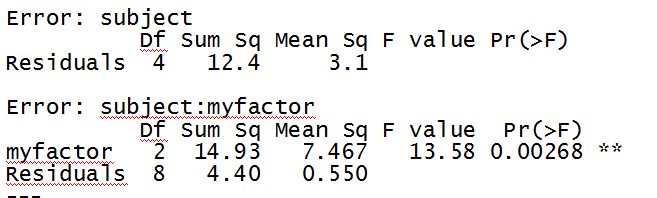 #Teste de Mauchly (Testa a hipótese de  esfericidade)
dv <- c (1, 3, 4, 2, 2, 3, 2, 5, 6, 3, 4, 4, 3, 5, 6)
mlm <- matrix (dv, nrow = 5, byrow = TRUE)
mauchly.test (lm (mlm ~ 1), X = ~1)
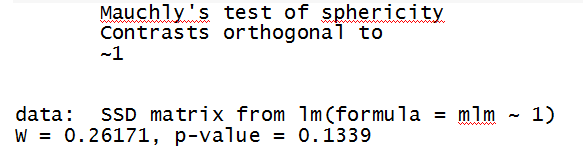 NO SPSS
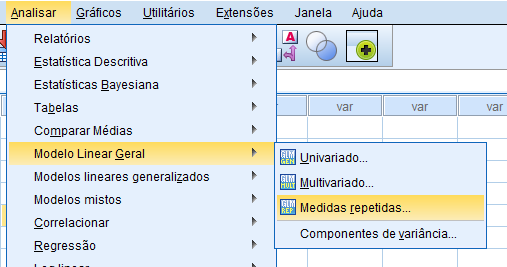 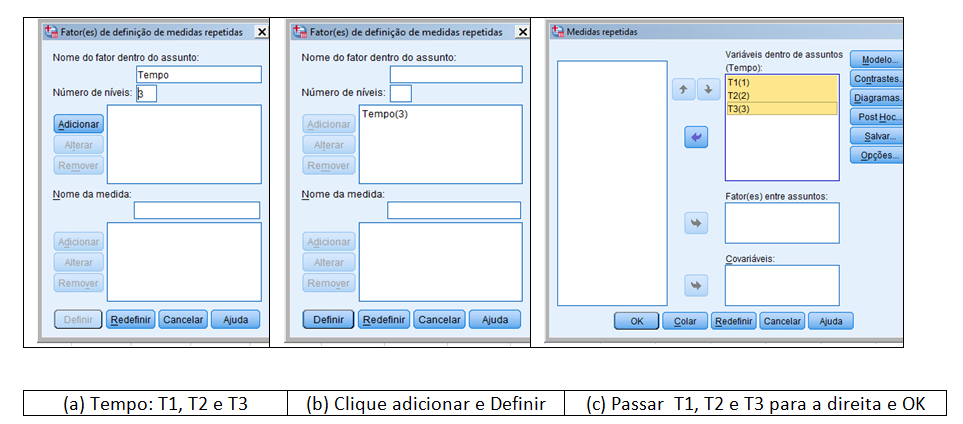 NO SPSS : output
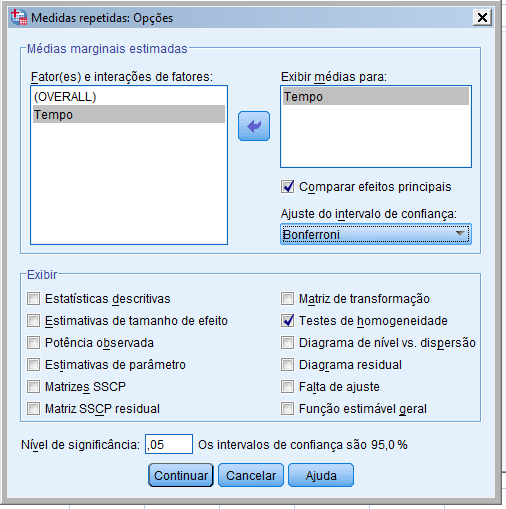 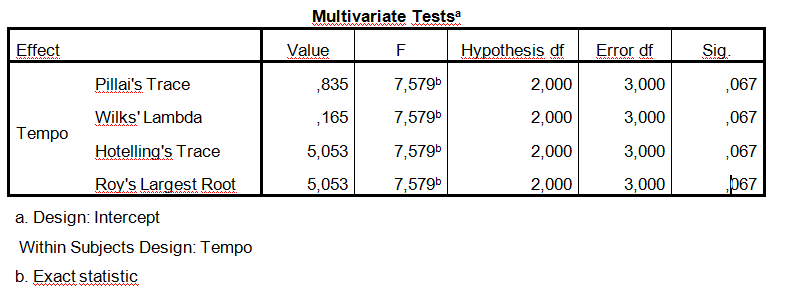 Spss – output
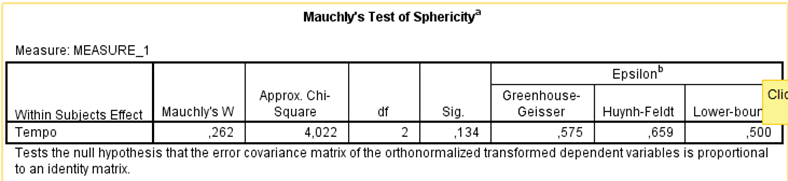 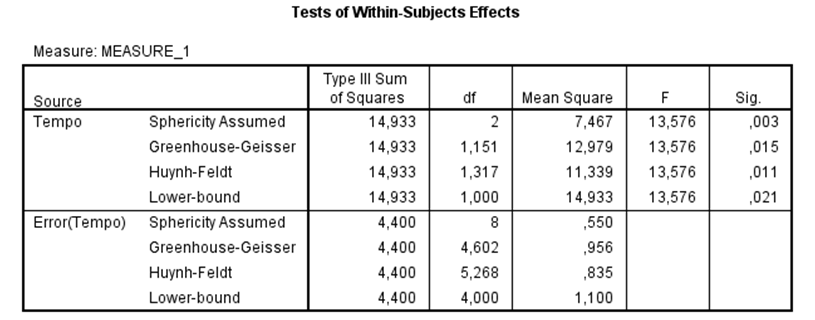 Até o momento a solução obtida foi para o nível intervalar.E para o nível de mensuração Ordinal e Nominal?Poderia escolher teste de Friedman para o nível ordinal (P-valor = 0,011) ou o teste de Cochran quando o nível de mensuração dor  dicotômico (nominal).
Que testes utilizaremos quando além das observações da mesma medida ao longo do tempo temos fatores de interesse em avaliar?
Para o nível de mensuração intervalar podemos utilizar a solução clássica com as suposições sobre a matriz de covariâncias que difícilmente ocorrem e que possui suporte na suposição de normalidade para os dados que não ocorram outliers. 

Torna-se necessária uma solução que atenda aos três níveis de mensuração e não se prenda a suposições irreais muitas vêzes incompatíveis com a realidade.